Searching with Trees
Data Structures and Algorithms
CS 244
Brent M. Dingle, Ph.D.
Department of Mathematics, Statistics, and Computer Science
University of Wisconsin – Stout

Based on the book: Data Structures and Algorithms in C++ (Goodrich, Tamassia, Mount)
Some content from Data Structures Using C++ (D.S. Malik)
Trees – Motivation
Trees working with Priority Queues can be used for Huffman encoding

Trees can be used to represent Arithmetic Expressions

Can they be used for anything elsewe have already done?
'  '      =      00
'c'      =    010
EOF  =    011
'b'      =      10
'a'      =      11
2
1
1
3
3
'  '
EOF
c
b
a
2
4
6
10
+


2
-
3
b
a
1
Trees – Motivation
Trees working with Priority Queues can be used for Huffman encoding

Trees can be used to represent and processArithmetic Expressions

Can they be used for anything elsewe have already done?
(2  (a - 1) + (3  b))
Trees – Motivation
Trees working with Priority Queues can be used for Huffman encoding

Trees can be used to represent Arithmetic Expressions

Can they be used for anything elsewe have already done?
Previously
Priority Queues
nodes have keys and data
Min PQs and Max PQs

Heaps
Thought of as a binary tree (pile of stuff = heap)
but implemented using a vector array
Top Down Build takes O(n lg n) time
Bottom Up Build takes O(n) time
2 Major properties: Structure and Order
Complete Binary Tree
Min Heaps and Max Heaps

PQ Sorting
Implemented using an unsorted list (selection sort)
O(n2)
Implemented using a sorted list (insertion sort)
O(n2)
Implemented using a Heap (heap sort)
O(n * lg n)
Previously
Applications Using Trees
Arithmetic Expression Trees

Binary Search Trees
More on this shortly

Decision Trees
More on this shortly
AHA! 

We had hints 
about these 
things before!
Marker Slide
General Questions?

Next
Binary Search Trees 
circa Section 7.3.6 and 10.1 in the book
AVL Trees
circa 10.2 in the book
Decision Trees
circa Section 7.3 in the book
Binary Search
RECALL
Binary Search 
Uses a divide and conquer methodology
Requires the data to be sorted
Runs in O(lg n) time
Human World Example of divide and conquer
Looking up a word in a dictionary

How do we implement it?

Let’s assume we have a sorted array of data
Perhaps read from a file… [next slide]
Code for Binary Search
RECALL
// --------------------------------------------------------------
bool BinSearchFor(int findMe, int* theArray, int size)
{
   int left = 0;
   int right = size - 1;

   bool found = false;
   int i;

   while ((!found) && (left != right))
   {
      i = left + (right - left)/2;       // truncates decimal part
      
      cout << "checking index = " << i << endl;

      if(findMe == theArray[i])         { found = true;  }
      else if (findMe < theArray[i])   { right = i;         }
      else                                            { left  = i+1;      }
   }
   return found;
}
Assuming theArray is sorted and size is correct
This code will perform a binary search looking for the value of findMe

The cout is for debugging and illustration
Recall also 
   In Class Assignment 
           ICA201 – BinarySearch
for more details
10
8
15
4
12
20
17
Sorted binary trees
RECALL
A binary tree is sorted if every node in the tree is larger than (or equal to) its left descendants, and smaller than (or equal to) its right descendants

Equal nodes can go either on the left or the right (but it has to be consistent)
Aside:
Complete and Balanced
are good properties
to maintain when 
creating sorted binary
trees


Also good
for creating nutritional 
meals and diet plans
Important:
Binary Search Trees are
left-right ordered

Heaps are Parent-Child ordered

Both use comparators
when generalized to 
non-built in data types
Searching for 5:(0+6)/2 = 3
Using a binary search tree
hi = 2;(0 + 2)/2 = 1
lo = 2;(2+2)/2=2
7
3
13
0   1    2   3    4    5    6
2
3
5
7
11
13
17
2
11
17
5
Binary Search: Sorted Array vs. Binary Tree
RECALL
Look at array location (lo + hi)/2
D
E
B
A
G
C
H
F
Another Definition of a BST and Example
A binary search tree (BST)aka ordered binary treeis a binary tree with the property that for all nodes
left descendants ≤ given node < right descendants
Aside:
As previously mentioned
The equality can go to the
left OR right children
but must be consistent

Often duplicate key values are 
assumed to NOT be allowed.
This assumption impliesno equality of keys will ever 
happen. This can lead to errors.
D
F
C
A
G
E
H
B
Example 2
The below IS a binary search tree
A
C
B
D
F
E
H
G
Example 3 of NOT
The below is NOT a binary search tree
All these are greater than A
(alphabetically)
A
B
C
D
E
F
G
H
Example 4
The below IS a binary search tree
Random FACT: Given a particular topology for an ordered binary tree, 
the placement of key values into this topology is unique.
Searching Algorithm for a BST
Start with the root node
if search key == node key then stop
else if search key < node key then go left
else go right
If at any time during the search, there is no path left to take (encounter a NULL pointer) stop, the key is not in the tree
Aside:
This assumes duplicate key
values are NOT allowed.

This can lead to errors if
there are multiple data items
with the same key values
(as only the first match will
be found in this algorithm)
D
D
E
E
B
G
A
G
C
F
H
F
Searching a BST: Example 1
Find the node with key = F
D
E
B
A
G
C
H
F
Searching a BST: Example 2
Find the node with key = X
A
B
C
D
E
F
G
H
BST Search Summary
T is a Tree, k is a key, x is a node
key[x] returns the key of node x
left[x] returns the left child of node x (NIL if no child)
right[x] returns the right child of node x (NIL if no child)
SEARCH(T,k):
      x = root[T]
      while x != NIL and k != key[x] do
        if k < key[x] then  x := left[x]
        else  x := right[x]
      return x
Note:
Worst case running time is O(h)
where h = height of the tree
Worst case occurs when all the nodes are “in a line”
Making the runtime O(n)

We will want to find a way to make that better
D
G
A
C
H
E
F
B
BSTs: Conceptual vs. Programming View
Conceptual View
D
A
G
C
E
H
B
F
right
right
right
right
right
right
right
right
left
left
left
left
left
left
left
left
BSTs: Conceptual vs. Programming View
Programming View
Marker Slide
Questions on:
Binary Search Trees
General

Next
Binary Search Trees
How to Build Them
AVL Trees
Decision Trees
Class Activity: Building BSTs via Insertions
Insert: 15, 8, 12, 19, 5, and 23 into an empty BST
Insert them as they are in the given sequence
Must maintain the order
15
Building BSTs via Insertions
Insert: 15, 8, 12, 19, 5, and 23 into an empty BST
Insert them as they are in the given sequence
Must maintain the order
12 < 15
it goes left of 15

12 > 8
it goes right of 8
19 > 15
it goes right of 15
8 < 15
it goes left of 15
15
8
19
5 < 15
it goes left of 15

5 < 8
it goes left of 8
23 > 15
it goes right of 15

23 > 19
it goes right of 19
5
12
23
BST: Insert Algorithm
INSERT(T,z):
    y := nil
    x := root[ T ]
    while x != nil do
    begin
      y := x
      if key[z] < key[x] then
          x := left[x]
      else
          x := right[x]
    end
 
    parent[z] := y
 
    if y = nil then
        root[ T ] := z // the tree was empty
    else
      // set the references from the parent
      if key[z] < key[y] then
          left[y] := z
      else
          right[y] := z
The general idea for BST insert:
a node z will be inserted as a leaf
we search for z's parent y
the loop works with two pointers
Note:
This algorithm runs in worst-case time Theta(H), where H is the height of the tree.

-intuitively, we traverse one path   
  from the root node to a leaf
Marker Slide
Questions on:
Binary Search Trees
General
How to Build Them

Next
Binary Search Trees
How to Delete from them
AVL Trees
Decision Trees
Deleting Nodes from a BST
Case 1: Delete a leaf node, key of 12
15
19
8
12
23
5
Deleting Nodes from a BST
Case 2: Delete a node, key of 19 with one child
Make deleted node’s child a child of the deleted node’s parent
Delete Node
15
19
8
12
23
5
Deleting Nodes from a BST
Case 2: Delete a node, key of 19 with one child
Make deleted node’s child a child of the deleted node’s parent
Delete Node
15
8
12
23
5
12
21
8
7
10
23
17
14
19
26
22
Deleting Nodes from a BST
Case 3: Delete a node, key of 21 with two children
12
21
8
7
10
23
17
14
19
26
22
Deleting Nodes from a BST
Case 3: Delete a node, key of 21 with two children
These nodes must
be properly linked
back into the tree
Deleting Nodes from a BST
Case 3: Delete a node, key of 21 with two children
Set the right child of the deleted node’s parentto be the left child of the deleted node
12
21
8
7
10
23
These nodes must
be properly linked
back into the tree
17
14
19
26
22
Deleting Nodes from a BST
Case 3: Delete a node, key of 21 with two children
The right child of the deleted node must be linked back into the tree
12
8
7
10
23
17
14
19
26
22
Deleting Nodes from a BST
Case 3: Delete a node, key of 21 with two children
Make the right child of the deleted nodebe the right child of the rightmost leaf of the currently updated tree
12
8
7
10
23
17
14
19
26
22
Deleting Nodes from a BST
Case 3: Delete a node, key of 21 with two children
Make the right child of the deleted nodebe the right child of the rightmost leaf of the currently updated tree
Unfortunately
this method may create “holes”
in the tree

and there is an easier way
12
8
7
10
23
17
14
19
26
22
[Speaker Notes: To show the error in this requires slightly better (possibly more) numbers to be used]
12
21
8
7
10
23
17
14
19
26
22
Deleting Nodes from a BST
Case 3: Delete a node, key of 21 with two children
Replace the contents 
of the node to be deleted
with the contents of its 
in-order successor.
Q: How do we find the
in-order successor?
A: Go right, then go left 
as far as possible.
12
21
8
7
10
23
17
14
19
26
22
Deleting Nodes from a BST
Case 3: Delete a node, key of 21 with two children
Replace the contents 
of the node to be deleted
with the contents of its 
in-order successor.
Q: How do we find the
in-order successor?
A: Go right, then go left 
as far as possible.
Deleting Nodes from a BST
Case 3: Delete a node, key of 21 with two children
Replace the contents 
of the node to be deleted
with the contents of its 
in-order successor.
12
Q: How do we find the
in-order successor?
21
22
8
A: Go right, then go left 
as far as possible.
7
10
23
17
14
19
26
22
21
Deleting Nodes from a BST
Case 3: Delete a node, key of 21 with two children
Replace the contents 
of the node to be deleted
with the contents of its 
in-order successor.
12
And now the node to be
deleted is a leaf

And we do as before
and just delete it
22
8
7
10
23
17
Note that in the worst case
the in-order successor has
only a right-child node
So it is not a leaf, but has
one child… so see case 2 above
14
19
26
21
Deleting from an Unbalanced BST
Find the node x that contains the key k:
   1) If x has no children, delete x.

   2) If x has one child, link x's parent to x's child and delete x

   3) If x has two children, 
       -find x's successor z [the leftmost node in the right subtree of x]
       -replace x's contents with z's contents, and 
       -delete z.
       (Note: z does not have a left child, but may have a right child)
       [since z has at most one child, so we use case (1) or (2) to delete z]
Worst case running time is?
Code to find x's successor:
     z = RIGHT_CHILD(x)
     while LEFT_CHILD(z) != NULL
         z = LEFT_CHILD(z)
Deleting from an Unbalanced BST
Find the node x that contains the key k:
   1) If x has no children, delete x.

   2) If x has one child, link x's parent to x's child and delete x

   3) If x has two children, 
       -find x's successor z [the leftmost node in the right subtree of x]
       -replace x's contents with z's contents, and 
       -delete z.
       (Note: z does not have a left child, but may have a right child)
       [since z has at most one child, so we use case (1) or (2) to delete z]
Worst case running time is:
                        O(n)
BST search is O(n)
finding node to delete is thus O(n)
Code to find x's successor:
     z = RIGHT_CHILD(x)
     while LEFT_CHILD(z) != NULL
         z = LEFT_CHILD(z)
Marker Slide
Questions on:
Binary Search Trees
Adding Nodes
Deleting Nodes

Next
AVL Tree
A special type of Binary Search Tree
Decision Trees
A
B
C
D
E
F
G
H
Motivation
Shape of a Binary Search Tree depends on the data set

If data set is sorted, binary tree comes out linear
So search is not very fast

But if the tree were “nicely” built the search will be much faster
Thoughts on what nicely means?
Nicely Built – Height Balanced
It would be nice if the height of the tree were as small as possible

Basic premise of a special type of BST
AVL Tree
G.M. Adelson-Velskii and E.M. Landis
Credited for first designing methods of building height-balanced trees (AVL trees, 1962)
Aside Trivia: Soviet Mathematicians at the time
Define: Perfectly Balanced Tree
A perfectly balanced binary tree is a binary tree such that
The heights of the left and right subtrees of the root are equal
The left and right subtrees of the root are perfectly balanced binary trees
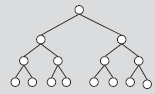 Example: Perfectly Balanced Binary Tree
Define: AVL Tree
An AVL Tree, or height-balanced tree, is a binary search tree such that
The heights of the left and right subtrees of the root differ by at most 1
The left and right subtrees of the root are AVL trees
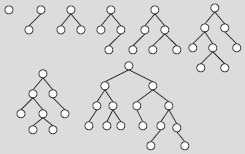 Examples of  AVL Trees
NOT AVL Trees
These are NOT AVL Trees
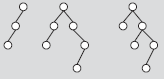 AVL Tree: Important Fact
Why are height balanced trees (AVL trees) important?

Fact: 
The height of an AVL tree with n nodes is 
at most 1.44*lg(n+2)
and at least lg(n)
i.e. the height of an AVL tree with n nodes is O(lg(n))
technically theta(lg(n)), but let us not confuse things  =)
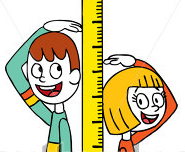 Measuring the Children
Let x be a node in a binary tree
Let L denote the height of the left subtree
Let R denote the height of the right subtree

If L > R, then x is left high  (L = R + 1)
If L = R, then x is equal high
If R > L, then x is right high (R = L + 1)
Define: Balance Factor
The balance factor of node x, denoted bf(x) is defined by:

bf(x) = L – R

If x is left high, bf(x) = -1
If x is equal high, bf(x) = 0
If x is right high, bf(x) = 1

Note:
If |L – R| > 1 then the node x is violating the balance criteria of the tree
right
left
Binary Tree Data Structure
data
BTreeNode
Typical data structure
for a binary tree node
template <typename Type>
class BTreeNode{public:   Type data;   BTreeNode<Type> *left, *right;};
right
left
AVL Tree Data Structure
data, bFactor
AVLtreeNode
Typical data structure
for an AVL tree node
template <typename Type>
class AVLtreeNode{public:   Type data;   int  bFactor;   AVLtreeNode <Type> *left, *right;};
Marker Slide
Questions on:
Binary Search Trees
Adding Nodes
Deleting Nodes
AVL Tree
General

Next
AVL Tree
Searching
Insertions
Deletions
Decision Trees
AVL Searching
AVL’s are Binary Search Trees
We can use the same algorithm
BUT we have a better bound on the runtime
Height of AVL tree is O(lg(n))
So runtime of search goes from O(n) to be O(lg(n))
There was much rejoicing
SEARCH(T,k):
      x = root[T]
      while x != NIL and k != key[x] do
        if k < key[x] then  x := left[x]
        else  x := right[x]
      return x
Marker Slide
Questions on:
Binary Search Trees
Adding Nodes
Deleting Nodes
AVL Tree
General
Searching

Next
AVL Tree
Insertions
Deletions
Decision Trees
AVL Node Insertions
The algorithm for BSTs serves as a starting point for insertions into AVL trees

BUTwe must also ensure the AVL tree balance property holds after insertion

So we must update balance factors and perform rotations to ensure the AVL tree properties hold

Examples follow
Inserting Nodes into AVL Trees
Insertions begin as with any BST
We begin with this tree
Symbols above the nodes 
indicate balance state.

= means bf(x) is 0, equal high
> means bf(x) is 1, right high
< means bf(x) is -1, left high
>
=
>
=
50
40
70
80
Inserting Nodes into AVL Trees
Insertions begin as with any BST
Add the node 90
Symbols above the nodes 
indicate balance state.

= means bf(x) is 0, equal high
> means bf(x) is 1, right high
< means bf(x) is -1, left high
>
=
>
=
=
90
50
40
70
80
90
Inserting Nodes into AVL Trees
Insertions begin as with any BST
Add the node 90
Class: Where is the             Balance Broken ?
>
=
>
=
=
50
40
70
80
90
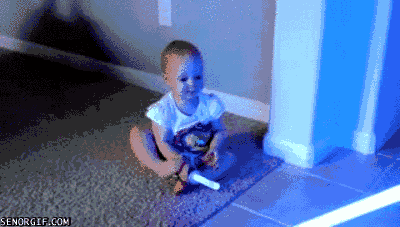 Inserting Nodes into AVL Trees
Insertions begin as with any BST
Add the node 90
Symbols above the nodes 
indicate balance state.

= means bf(x) is 0, equal high
> means bf(x) is 1, right high
< means bf(x) is -1, left high
>
>
=
=
=
=
50
40
70
80
90
70
NOT an AVL tree
Balance criteria       broken at node 70
Fixed by doing a
“left rotation” at node 70

Details later
AVL Insertion: Example 2
Insertions begin as with any BST
Again begin with this tree
Symbols above the nodes 
indicate balance state.

= means bf(x) is 0, equal high
> means bf(x) is 1, right high
< means bf(x) is -1, left high
>
=
>
=
50
40
70
80
AVL Insertion: Example 2
Insertions begin as with any BST
Add the node 75
Symbols above the nodes 
indicate balance state.

= means bf(x) is 0, equal high
> means bf(x) is 1, right high
< means bf(x) is -1, left high
>
=
>
=
=
75
50
40
70
80
75
AVL Insertion: Example 2
Insertions begin as with any BST
Add the node 75
Symbols above the nodes 
indicate balance state.

= means bf(x) is 0, equal high
> means bf(x) is 1, right high
< means bf(x) is -1, left high
>
=
>
=
=
50
40
70
80
75
NOT an AVL tree
Balance criteria       broken at node 70
AVL Insertion: Example 2
Insertions begin as with any BST
Add the node 75
Symbols above the nodes 
indicate balance state.

= means bf(x) is 0, equal high
> means bf(x) is 1, right high
< means bf(x) is -1, left high
>
=
>
=
=
50
40
70
80
75
NOT an AVL tree
Balance criteria       broken at node 70
Fix with aRight Rotation at 80
AVL Insertion: Example 2
Insertions begin as with any BST
Add the node 75
Symbols above the nodes 
indicate balance state.

= means bf(x) is 0, equal high
> means bf(x) is 1, right high
< means bf(x) is -1, left high
>
=
>
=
=
50
40
70
80
75
Fix with aRight Rotation at 80
AVL Insertion: Example 2
Insertions begin as with any BST
Add the node 75
Symbols above the nodes 
indicate balance state.

= means bf(x) is 0, equal high
> means bf(x) is 1, right high
< means bf(x) is -1, left high
>
>
=
=
=
=
50
40
70
75
80
70
Still NOT
an AVL tree
Fixed by doing a
Left Rotation at node 70
AVL Insertion: Example 3
Insertions begin as with any BST
Begin with a larger tree this time
Symbols above the nodes 
indicate balance state.

= means bf(x) is 0, equal high
> means bf(x) is 1, right high
< means bf(x) is -1, left high
>
=
=
=
=
=
<
=
=
=
50
40
75
80
30
35
60
55
78
90
AVL Insertion: Example 3
Insertions begin as with any BST
Insert the node 95
Symbols above the nodes 
indicate balance state.

= means bf(x) is 0, equal high
> means bf(x) is 1, right high
< means bf(x) is -1, left high
95
>
=
=
=
=
=
<
=
=
=
=
50
40
75
80
30
35
60
55
78
90
95
AVL Insertion: Example 3
Insertions begin as with any BST
Insert the node 95
Class: Is this an AVL tree?
>
=
=
=
=
=
<
=
=
=
=
50
40
75
80
30
35
60
55
78
90
95
AVL Insertion: Example 3
Insertions begin as with any BST
Insert the node 95
Class: Where is the             Balance Broken ?
>
=
=
=
=
=
<
=
=
=
=
50
40
75
80
30
35
60
55
78
90
95
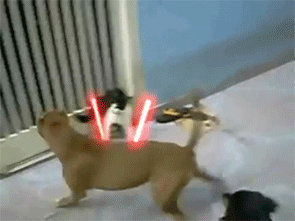 AVL Insertion: Example 3
Insertions begin as with any BST
Insert the node 95
Symbols above the nodes 
indicate balance state.

= means bf(x) is 0, equal high
> means bf(x) is 1, right high
< means bf(x) is -1, left high
NOT an AVL tree
Balance criteria       broken at node 50
>
=
=
=
=
=
<
=
=
=
=
50
40
75
80
30
35
60
55
78
90
95
Fixed by doing a
Left Rotation at node 50
AVL Insertion: Example 3
Insertions begin as with any BST
Insert the node 95
Symbols above the nodes 
indicate balance state.

= means bf(x) is 0, equal high
> means bf(x) is 1, right high
< means bf(x) is -1, left high
NOT an AVL tree
Balance criteria       broken at node 50
>
=
=
=
=
<
=
=
=
=
=
50
75
40
30
35
60
55
80
78
90
95
Fixed by doing a
Left Rotation at node 50
AVL Insertion: Example 3
Insertions begin as with any BST
Insert the node 95
Symbols above the nodes 
indicate balance state.

= means bf(x) is 0, equal high
> means bf(x) is 1, right high
< means bf(x) is -1, left high
=
=
=
=
=
<
=
>
=
>
=
50
75
40
30
35
60
55
80
78
90
95
balance factors also
adjusted during rotation
AVL Insertions in Empty AVL tree
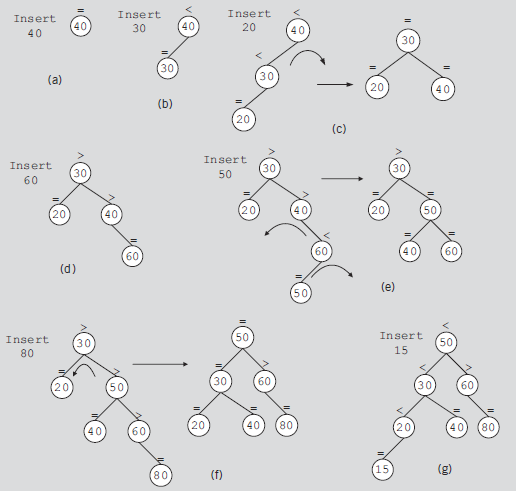 AVL Rotation Types
So we “saw” rotations being done.
We now classify them

There are 4 different types of rotation:
AVL Rotation Types
So we “saw” rotations being done.
We now classify them

There are 4 different types of rotation:
1) Rotate right:

        A --                               B
       / \                                / \
    - B   T_3                           T_1  A
     / \                ->                  / \
    T_1 T_2                                T_2 T_3

Three links must be updated
AVL Rotation Types
So we “saw” rotations being done.
We now classify them

There are 4 different types of rotation:
2) Rotate left:

        A ++                               B
       / \                                / \
     T_1  B +                            A   T_3
         / \                ->          / \
        T_2 T_3                        T_1 T_2


Three links must be updated
AVL Rotation Types
So we “saw” rotations being done.
We now classify them

There are 4 different types of rotation:
3) Double left right rotation:

     A --                      A --                         C
   /   \                     /   \                       /     \
+  B   T_3     step 1     - C    T_3       step 2       B       A
 /   \           ->        /  \             ->        /   \   /   \
T_1   C                   B   T_22                  T_1 T_21 T_22  T_3
    /   \                / \ 
   T_21  T_22           T_1 T_21
AVL Rotation Types
So we “saw” rotations being done.
We now classify them

There are 4 different types of rotation:
4) Double right left rotation: similar to double left right rotation

      A ++                   A ++                           C
    /   \                  /   \                         /     \
  T_1    B -    step 1   T_1    C +        step 2       A       B
       /   \      ->           /  \         ->        /   \   /   \
      C     T_3              T_21  B                T_1 T_21 T_22  T_3
    /   \                         / \ 
  T_21  T_22                    T_22 T_3
AVL Cost of Insertion
The described insertion methods for AVL treerun in O(lg n) time
find(x) is O(lg n), because of tree height bounds
update balance factors is similarly O(lg n)
rotations are O(1), constant number of pointers updated
no dependency on n
AVL Cost of Insertion
Cost of Insertion:
------------------
-find the position to insert the key:
  -we can traverse at most the height of the tree to find a postion
  -it is possible that we insert a node farthest from the root
  -the height of an AVL tree is Theta(log n)
=> this step takes Theta(log n) in worst-case

-update balance factors
  -we update the balance factors on the path from the newly inserted node to 
   the root
  -this path is at most the height of the tree
  -it is possible that it is exactly the height of the tree
=> updating the balance factors takes Theta(log n) time in worst-case

-rotations
  -a constant number of pointers are updated for each rotation
  -a constant number of balance factors are updated
  -we perform at most one rotation of the 4 types of rotations
   (i.e., we traverse up the tree from the newly inserted node and if we find 
   a node with a balance factor of ++ or -- we perform a rotation, and the 
   tree becomes an AVL tree.)
=> the rotations take Theta(1) time in the worst-case

The total worst-case time for INSERT is Theta(log n)
Marker Slide
Questions on:
Binary Search Trees
Adding Nodes
Deleting Nodes
AVL Tree
General
Searching
Insertions

Next
AVL Tree
Deletions
Decision Trees
Deleting from AVL trees
I) First: find the node x where k is stored

II) Second: delete the contents of node x 
Claim: Deleting a node in an AVL tree can be reduced to deleting a leaf
Shown next slide

III) Third: Go from the deleted leaf towards the root and at each ancestor of that leaf:
update the balance factor
rebalance with rotations if necessary.
Deleting from AVL trees, Part II
From part I) the node x that contains the key k has been found

There are three possible cases (just like for BSTs):

   1) If x has no children (i.e., is a leaf), delete x.

   2) If x has one child, let x' be the child of x.
        Notice: x' cannot have a child, since subtrees of T can differ in
        height by at most one
        -replace the contents of x with the contents of x'
        -delete x' (a leaf) 

   3) If x has two children, 
       -find x's successor z (which has no left child)
       -replace x's contents with z's contents, and 
       -delete z.
       [since z has at most one child, so we use case (1) or (2) to delete z]

    In all 3 cases, we end up removing a leaf.
Code to find x's successor:
     z = RIGHT_CHILD(x)
     while LEFT_CHILD(z) != NULL
         z = LEFT_CHILD(z)
AVL Deletion: Example 1
Single Rotation Example,                      Delete(T, 13)
AVL tree T:
                  13 (0)
               /         \
         9 (0)            15(+)
        /    \            /    \
     6 (-)  12 (-)     14 (0)   20 (0)
     /      /                   /  \
    2 (0)  11(0)            18 (0)  30 (0)
13 (0)
14 (0)
X
AVL Deletion: Example 1
Single Rotation Example,                      Delete(T, 13)
Before rotation, but after updating balance factors:

                  14 (0)
               /         \
         9 (0)            15(++)
        /    \            /    \
     6 (-)  12 (-)       X   20 (0)
     /      /                   /  \
    2 (0)  11(0)            18 (0)  30 (0)
Not balanced at 15
Perform left rotation to fix
AVL Deletion: Example 1
Single Rotation Example,                      Delete(T, 13)
After rotation:

                  14 (0)
               /         \
         9 (0)            20 (-)
        /    \          /     \
     6 (-)  12 (-)     15 (+)  30 (0)
     /      /            \    
    2 (0)  11(0)          18 (0)
Marker Slide
Questions on:
Binary Search Trees
AVL Trees

Next
Decision Trees
Decision Trees
Binary trees can be associated with decision processes
Internal nodes: questions with yes or no answer
Leaves: Decisions

Example: Where to eat?
Want a fast meal?
No
Yes
How about coffee?
On expense account?
Yes
No
Yes
No
Starbucks
Antonio’s
Veritas
Chili’s
Decision Trees in Games
Animal Guessing Game
Does it have 4 legs?
Does it eat meat?
Does it roar?
Is it a lion?
These were always fun…

Bring back any memories?
Graded In Class Assignment – ICA315
Using a binary tree
Create an animal guessing game
Game must be able to save its state
It remembers what it has learned

Starter Code may be available on D2L

On an INDIVIDUAL basis turn in resulting code to appropriate drop box on D2L

May work as group
But each individual must turn in
Identify any one else you worked with in the code comments
The End of This Part
End